اتخاذ القرار           وحل المشكلات
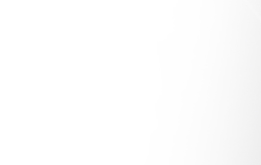 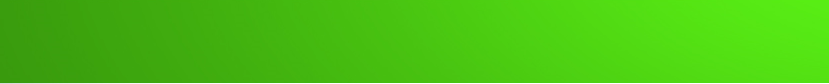 الاتفاقيات
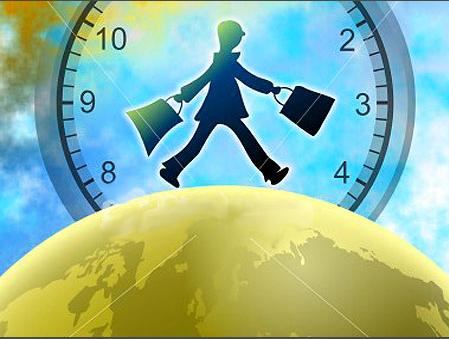 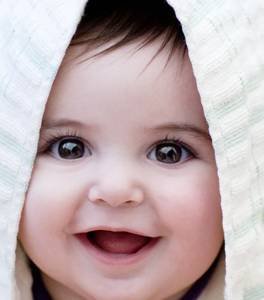 الحضور والانصراف
 في الوقت المحدد
الابتسامة طوال الوقت
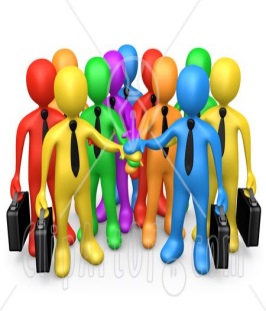 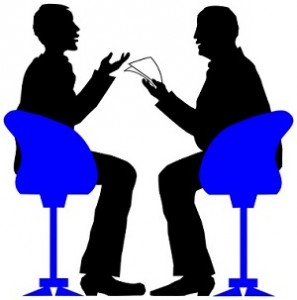 التفاعل مع المجموعة
تقبل جميع 
الآراء بصدر رحب
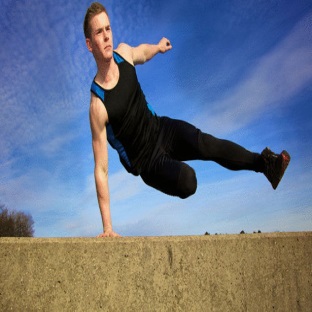 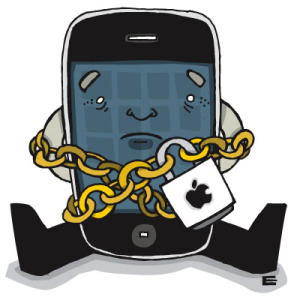 تنفيذ جميع التمارين
المحمول مغلق
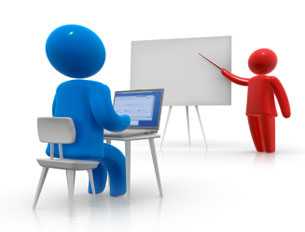 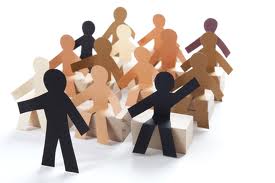 تقبل قرارات المدرب
المحافظة على الانظباط
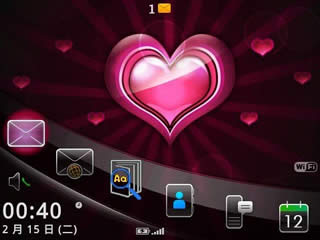 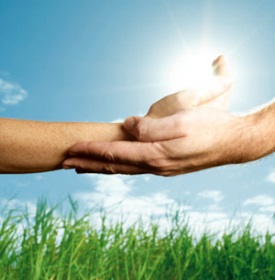 الحب بين المجموعات
حسن الظن 
والثقة المتبادلة
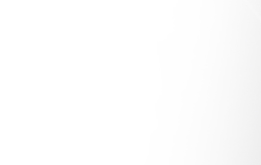 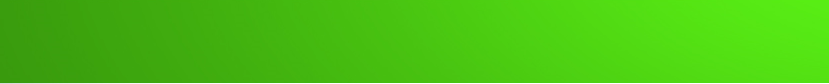 محاور الدورة
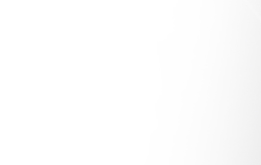 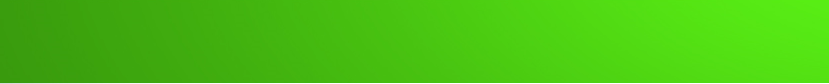 الهدف العام للبرنامج التدريبي
تزويد المشاركين بالمعلومات والمهارات لحل المشكلات وتعريفهم بالخطوات لاتخاذ القرار
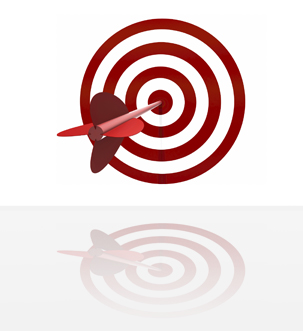 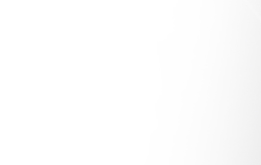 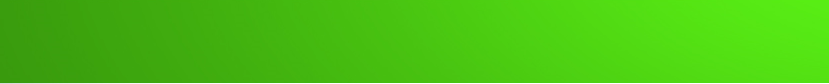 الأهداف التفصيلية للبرنامج التدريبي
بنهاية هذا البرنامج التدريبي نتوقع أن المشاركون قد حققوا النتائج الآتية (بمشيئة الله )
تعريف المشاركين بالمبادىء والاساسيات لحدودث المشكلات .
معرفة أهمية خطوات حل المشكلات 0
تزويد المشاركين بالمعلومات عن أسباب الفشل في حل المشكلات 
رفع اداء المشاركين من خلال اكسابهم مهارات اتخاذ القرار
اهداف البرنامج
اهداف البرنامج
أين يقع حل المشكلات واتخاذ القرارات
 في خريطة العمليات الإدارية ؟
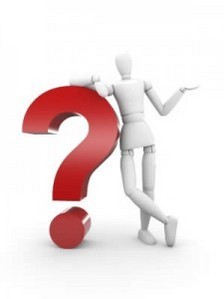 العمليات الإدارية
التنظيم
التخطيط
الرقابة
التوجيه 
والإشراف
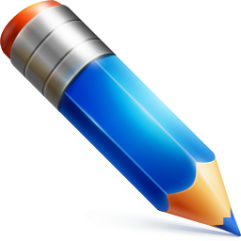 تمرين مقايضة البطاقات
المشكلات الإدارية
تعريف المشكلة
تعريف المشكلة الادارية
تعريف المشكلة الادارية
تعريف المشكلة الادارية
أنواع المشكلات
أنواع المشكلات
ثابتة
متفاقمة
متلاشية
مفاجئة
متوقعة
متكررة
نادرة
جماعية
فردية
حديثة
قديمة
أنواع المشكلات
بسيطة
معقدة
حيوية
غير حيوية
رئيسية
ثانوية
جزئية
كلية
أسباب وقوع المشكلة
2
4
المشكلة فرصة ثمينة
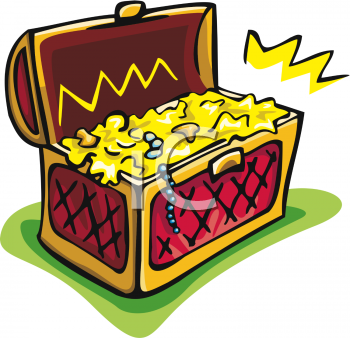 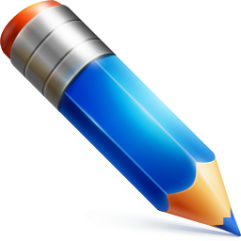 التشابك العشوائي بالأيدي
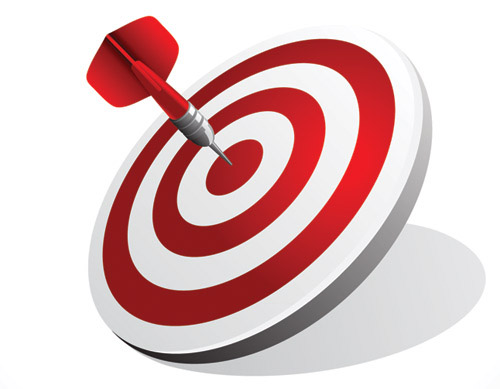 التشابك العشوائي بالأيدي
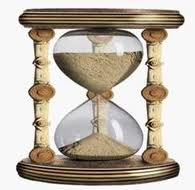 تنمية القدرات العقلية والذهنية
 من خلال العمل الجماعي
سرعة البديهة لايجاد حلول فورية تفيد المجموعة
15دقيقة
كيف تدرك المشكلة ؟
اسئلة لكى تحدد المشكلة ؟
الأساليب المتبعة للتعامل
 مع المشكلات
لا تفعل شيئاً
إذا كانت المشكلة ستحل تلقائياً
إذا كانت آثارها ضعيفة
إذا كانت تكلفة الحل أعلى من تكلفة المشكلة
معالجة الآثار
عندما نتوقع زوال السبب
عندما تكون تكلفة معالجة السبب كبيرة
عندما يكون السبب خارج السيطرة
مراقبة الوضع فقط
إذا كانت غير ملحة
إذا بدأت بالتلاشي
إذا كانت الأسباب غير واضحة
من أسباب 
عدم مواجهة المشكلة
معالجة المشكلة
الجهل بحدوثها
1
الارتياح
2
كونها تتعلق بشخص محبوب أو مكروه
3
إذا كانت .......؟
4
أخطاء في تحديد المشكلات
أخطاء في تحديد المشكلات
تجميع المشاكل الصغيرة كمشكلة كبيرة واحدة
1
الاعتماد على المشاعر دون الحقائق
2
القفز مباشرة إلى الأسباب والحلول
3
أخطاء في تحديد المشكلات
الاختلاف حول معيار الأداء القياسي
4
التركيز على الأسباب الخارجية فقط
5
إغفال مشاركة المستويات الإدارية القريبة من تنفيذ العمل
6
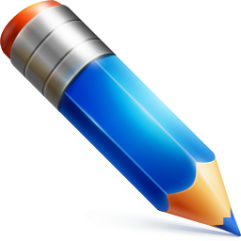 الكيس
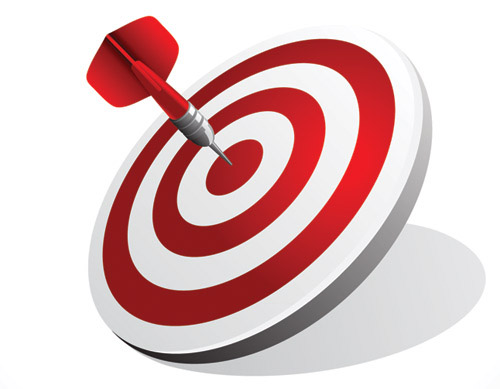 الكيس
التعاون والعمل بروح الفريق
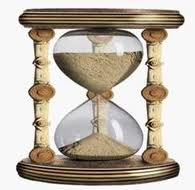 اتخاذ القرارات الجماعية والاتفاق عليها
الحوار مع الاخرين
15دقيقة
استخدام الأسلوب المناسب في طريقة الحوار والإقناع
حل المشكلات
تعريف حل المشكلة
خطوات تيسر الوصول إلى حلول إيجابية للمشكلات
أدوات مهمة في 
حل المشكلات
أدوات مهمة في حل المشكلات
ماذا؟
كم؟
من؟
لماذا؟
متى؟
أين؟
كيف؟
من الاشخاص الذين يدعو
 لحل المشاكل ؟
لا بد أن تتوافر فيمن يحضر جلسات مناقشة المشاكل وحلها صفة أو أكثر مما يلي
لديه معلومات عن المشكلة وأطرافها
1
صاحب خبرة للمشورة والرأي
2
جيد التدريب والمهارة
3
ملتزم بالتنفيذ
4
من يراد تدريبه وتهيئته
5
إيجابيات وسلبيات 
الحل الجماعى
الإيجابيات
تنوع الأفكار وتلاقحها
1
تعدد مصادر المعلومات
2
أقل تحيزاً . حيث تنتفي الدواعي الشخصية
3
فرصة للتواصل والتدريب
4
الإيجابيات
الالتزام العالي بالأداء
5
اختيار أفضل الحلول المقترحة
6
مشاركة عدة مستويات إدارية
7
السلبيات
إغفال تسجيل الأفكار
1
التنافس المنفر
2
المواكبة والمجاراة
3
السلبيات
الافتقار إلى التوجيه الموضوعي
4
المقيدات الزمانية والمكانية
5
سيطرة طريقة تفكير الرئيس
6
أهمية المعلومات 
لحل المشكلات
أهمية المعلومات لحل المشكلات
المعلومات مهمة لحل المشاكل إذ المعلومة قوة
1
لا بد أن يكون للمعلومة صلة بالموضوع
2
توقيت الحصول على المعلومة مهم
3
أهمية المعلومات لحل المشكلات
يجب أن تكون المعلومات دقيقة ومفصلة وكاملة
4
شرعية طريقة الحصول على المعلومة
5
لابد من التعامل بكفاءة مع المعلومة
6
مصادر المعلومات
المصدر البشري
1
البيانات الاولية والثانوية والتاريخية
2
البيانات الوصفية والكمية
3
التنبؤات والتوقعات واستشراف المستقبل
4
خطوات حل
المشكلات
خطوات حل المشكلات
تعريف المشكلة وتمييزها
1
تحليل المشكلة
2
إعداد قائمة بالحلول:(طريقة العصف الذهني)
3
تقييم الحلول حسب المعايير الموضوعة
4
أهمية المعلومات لحل المشكلات
تحديد الخيار الأفضل واتخاذ القرار
5
وضع خطة للتنفيذ
6
المتابعة والتقييم
7
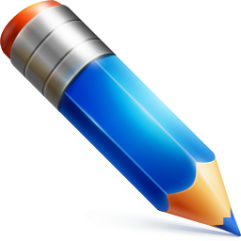 نفايات نووية
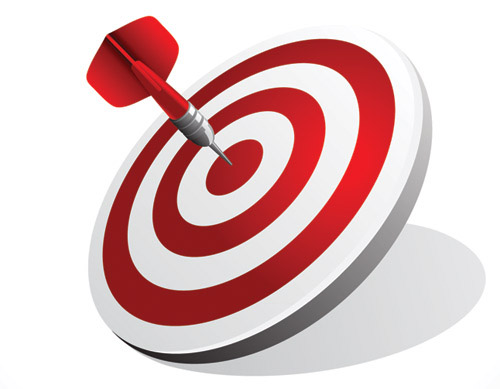 نفايات نووية
حل المشكلات
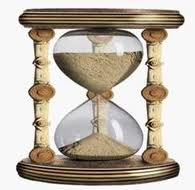 الإبداع
تعاون أفراد الفريق
الاتصال بين الأفراد
القيادة
45 -60 دقيقة
التخطيط
إدارة الوقت
نصائح مهمة لحل
المشكلات الإدارية
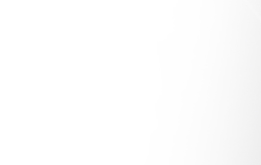 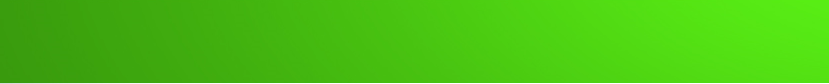 نصائح مهمة لحل المشكلات الإدارية
لا تتصرف من فورك إلا في الأزمات الخطيرة
السرعة في حل المشكلة قد يضيع الوقت والجهد
قد يستحيل الحصول على حلول كاملة في واقع غير كامل
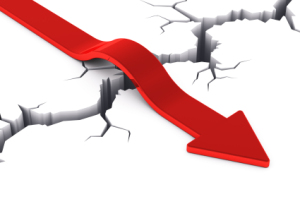 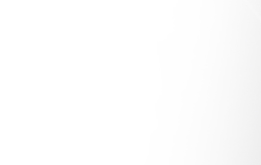 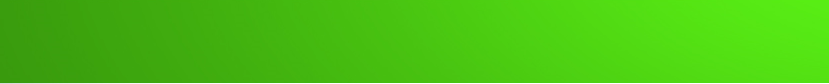 نصائح مهمة لحل المشكلات الإدارية
إنّ ما يزعج الناس ليس مشاكلهم، وإنّما نظرتهم لها
التعايش مع المشكلة أمر مطلوب أحياناً
قد يحسن تجاهل المشكلة بعد استيفاء دراستها
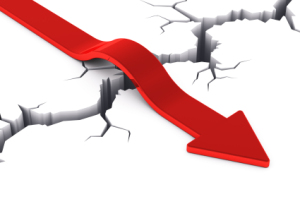 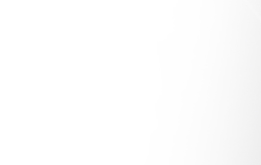 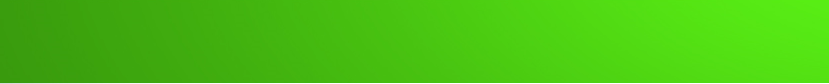 نصائح مهمة لحل المشكلات الإدارية
وازن بين الفعل التكيفي وبين الفعل التصحيحي
يفترض تسمية المشكلة باسم معين يتعارف عليه
يجب أن يعلم رئيسك بالمشكلة عن طريقك
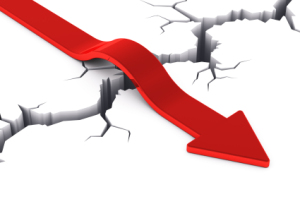 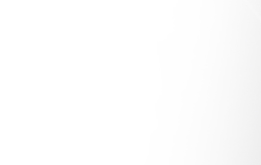 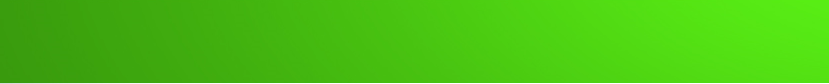 نصائح مهمة لحل المشكلات الإدارية
تأكد أنّك لست جزءاً من المشكلة أو سبباً رئيساً لها
لا تحاول استنتاج شئ ثمّ تسعى لإثباته
لا تقفز مباشرة إلى الحل
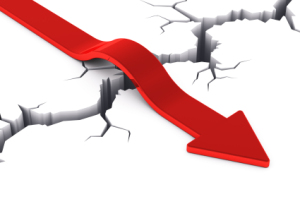 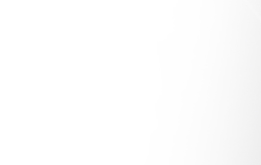 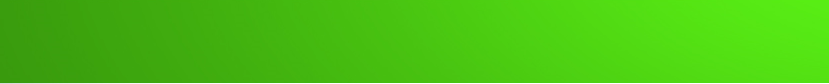 نصائح مهمة لحل المشكلات الإدارية
لا يكن البحث عن كبش فداء أهم من حل المشكلة
ميز بين أخطاء الأفراد وأخطاء النظام
اسأل دائماً عن المظاهر والحقائق
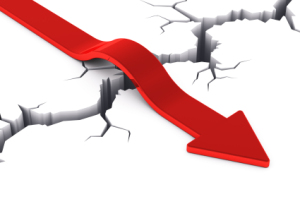 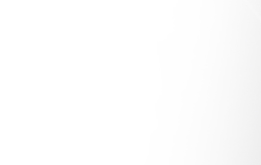 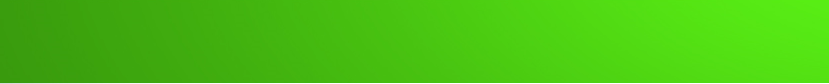 نصائح مهمة لحل المشكلات الإدارية
كثير من المشاكل لها خاصية التفاعل والاتجاه نحو التضخم
لا يوجد سبب واحد لكل مشكلة؛ بل عدّة أسباب متداخلة
فجوة الأداء هي الفرق بين ما ينبغي فعله وبين الواقع الفعلي للعمل
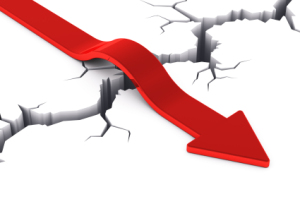 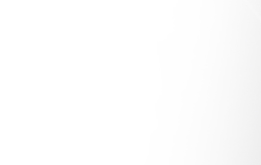 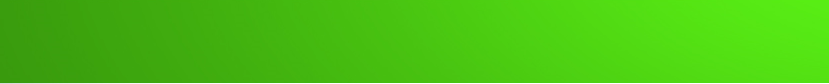 نصائح مهمة لحل المشكلات الإدارية
لا يمكن حل المشكلة بمستوى التفكير نفسه عندما أوجدناها
نحتاج في حل المشكلات إلى مهارات التفكير الإبداعي والتحليلي
إذا وقعت في مشكلة ففكر في مفاتيحها.. لا في قضبانها
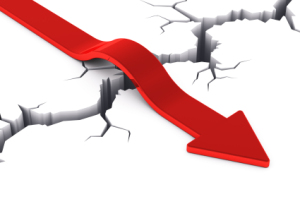 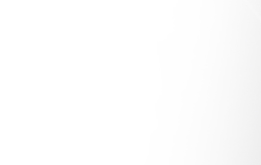 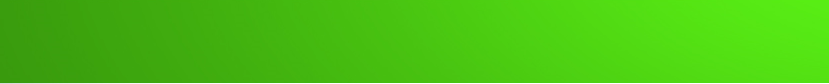 نصائح مهمة لحل المشكلات الإدارية
لابد من فتح طرق الاتصال بكل أشكاله:
حل المشكلات ـ في الغالب ـ منطق وليس عاطفة
استشراف المستقبل يمنع حدوث المشكلة أو يقلل من أثرها
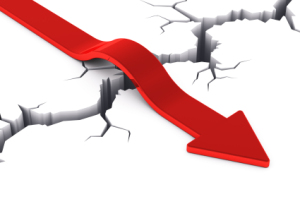 هل وجود المشكلة يعد مشكلة
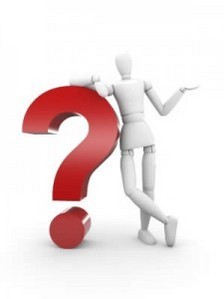 الأسئلة التي تتبادر في أذهان الكثيرين
2
4
خصائص الخبرة في
حل المشكلات
خصائص الخبرة في حل المشكلات
تعلم مهارات
حل المشكلات
تعلم مهارات حل المشكلات
أسباب الفشل في 
حل المشكلات
أسباب الفشل في حل المشكلات
عدم اتباع المنهجية في تحديد وحل المشكلات
1
وضع المشكلة خارج نطاقها الحقيقي
2
نقص المعلومات أو التحليل السيئ للمشكلة
3
استخدام نوع واحد من التفكير (طريقة القبعات الست)
4
أسباب الفشل في حل المشكلات
غياب أو تحجيم مشاركة الأطراف المعنية
5
الخوف من الفشل ومن التجديد ومن تبادل الأفكار
6
مقاومة التغيير
7
التوقف عن التنفيذ أو ترك المتابعة والتقويم
8
طرق لحل المشكلات
القبعة البيضاء = نظرة موضوعية للأمور 
القبعة الحمراء = الانفعال والحدس والتفكير الفطري 
القبعة السوداء = الحذر والتشاؤم والتفكير السلبي 
القبعة الصفراء = الممكن والمنطق الإيجابي 
القبعة الخضراء = الأفكار الجديدة والتفكير الخلاق 
القبعة الزرقاء = ضبط عملية التفكير
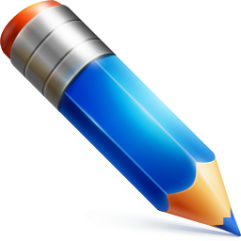 توزيع الأدوار
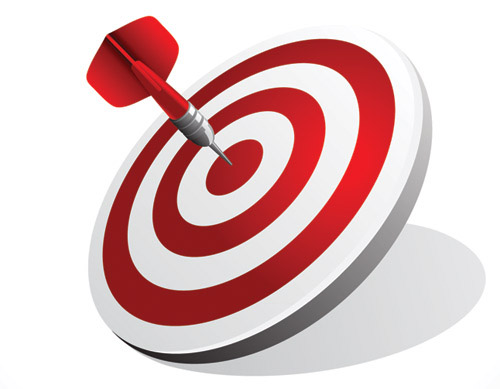 توزيع الأدوار
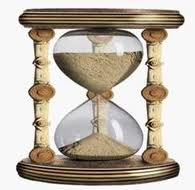 تطوير مهارات اتخاذ القرارات
إعطاء الفرصة للمشاركين لاتخاذ القرارات
25دقيقة
عملية اتخاذ القرارات
تعريف القرار
انواع القرارات
حسب هيئة متخذ القرار
شخصية
تنظيميـة
حسب أهمية القرار
تشغيلية
إستراتيجية
حسب درجة تكرار القرار
غير مبرمجة
مبرمجة
حسب درجة شمول القرار
جزئية
شاملة
مستويات المشاركة في 
صنع القرارات
حالات القرار الفردي
عندما لا يكون لديك الوقت الكافي
1
في حالات السرية القصوى لمخرجات القرار
2
عندما تكون أنت الخبير الوحيد في المجال
3
عندما يكون بقية أفراد المجموعة غير مؤهلين
4
قرار الأقلية
تقوم مجموعة من الأفراد باتخاذ قرار يؤثر على الشركة ككل
 أو على مجموعة أكبر
قرارات الأغلبية
يتضمن اتخاذ القرارات من خلال التصويت ويستخدم عندما
 تكون جميع البدائل المطروحة مقبولة لدى الإدارة العليا
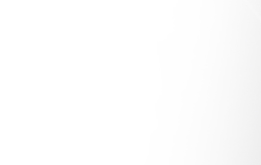 قرارات الإجماع
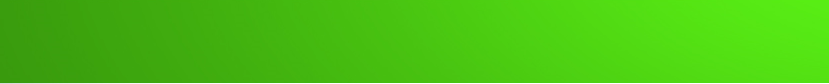 تتم الموافقة على القرار من قبل الجميع بدون استخدام التصويت. ويتطلب:
فريق عمل يتصف أفراده بالنضج
1
فريق عمل له خبرة في مجاله
2
فريق عمل مستعد لمناقشة جميع الجوانب
3
توفر الوقت اللازم
4
مستويات المشاركة في 
تحليل المشكلات
وصنع القرارات
المستوى الأول
يتولى المدير حل المشكلة وصنع القرار بنفسه مستخدماً 
المعلومات المتوفرة لديه
المستوى الثاني
يحصل المدير على المعلومات الضرورية من مرءوسيه 
ثم يقرر حل المشكلة بنفسه حيث لا يطلب من المرؤوسين 
تقديم الحلول البديلة ولا تقييمها
المستوى الثالث
يشرك المدير بعض المرؤوسين بمناقشة المشكلة وذلك من
 خلال التعرف على أفكارهم واقتراحاتهم حولها بصفة فردية، 
ثم يتخذ المدير القرار بنفسه
المستوى الرابع
يشرك المدير مرؤوسيه كمجموعة بمناقشة المشكلة للتعرف
 على أفكارهم واقتراحاتهم بصورة جماعية،
 ثم يتخذ القرار بنفسه
المستوى الخامس
يشرك المدير مرؤوسيه كمجموعة بمناقشة المشكلة 
حيث يقومون معاً بتقديم وتقيم البدائل 
ويحاولون الوصول إلى حل
مراحل اتخاذ القرار
الإعداد للقرار
ما هي المعلومات التي تحتاجها؟
1
من هم الأشخاص الذين لا بد من مشاركتهم؟
2
ما هي توجهات وآراء الأشخاص ذوي العلاقة؟
3
ما هي النتائج المرجوة والمترتبة من القرار؟
4
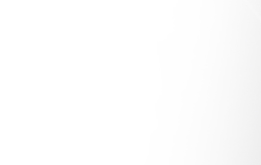 تحديد الأهداف من القرار
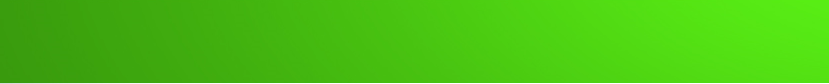 بعد معرفتك للمشكلة، تبدأ بالسؤال عما يجب ان تصل اليه.  ومن أمثلة ذلك:
تعديل سلوك ما؟
1
تحسين خدمة؟
2
تثقيف الموظفين؟
3
تنفيذ أوامر الإدارة
4
تحديد المعايير
الكفاءة
1
التكلفة
2
التاثير
3
درجة الخطر
4
جمع المعلومات
تحديد البيانات ذات العلاقة المباشرة
1
تحديد كم ونوع البيانات والمعلومات الازمة
2
تجنب الانحياز والبحث عن كل المعلومات سواء متفقة او مختلفة مع وجهة نظره
3
تنمية وتقييم البدائل
اجمع عدد مناسب من البدائل
1
أجمع أكبر قدر ممكن من المعلومات عن كل بديل
2
قارن كل بديل بالمعايير التي اخترتها
3
حدد أي من البدائل يحقق الأهداف الموضوعة
4
اختيار البديل المناسب
استخدام أسلوب الإلغاء
1
اعتبار الحلول السابقة
2
عدم التأخر في اختيار البديل لأن الأوضاع تتغير بسرعة
3
اختيار البديل المناسب
وضع خطة تنفيذية مفصلة
1
تفويض الصلاحيات اللازمة للمنفذين
2
تحديد قنوات الاتصال بوضوح
3
التأكد من وضوح الهدف للجميع
4
التقييم والمتابعة
الحصول على معلومات دقيقة وبيانات صحيحة
1
مشاركة ذوي العلاقة في صنع القرارات
2
شرعية القرار أو تمشيه مع القوانين والأنظمة
3
توصيل القرارات إلى أصحابها بشكل دقيق
4
أصناف المتخذين
للقرار
أصناف المتخذين للقرار
المتسرع
المحقق
المسالم
الديمقراطي
المتردد
صاحب قرار آخر لحظة
العاطفي
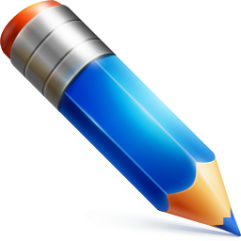 بيت العنكبوت
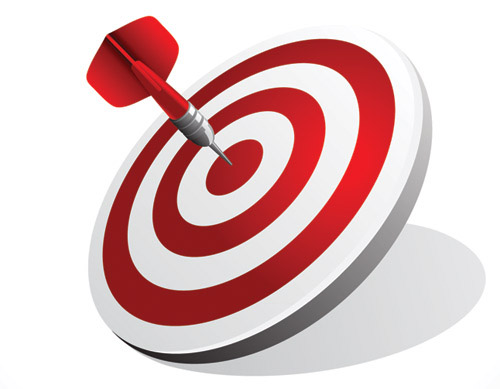 بيت العنكبوت
حل المشكلات
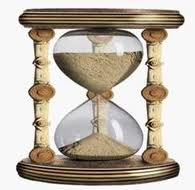 الدقة والانضباط
التخطيط
تعاون أفراد الفريق
30-45 دقيقة
القيادة
العوامل التي تؤثر في 
اتخاذ القرار
شخصية المدير (متخذ القرار)
اتجاهاته
1
نظرته العامة للأشياء (تقديره)
2
خبرته
3
ثقته في نفسه
4
العوامل الخارجية
ردود فعل الآخرين (المتأثرين بالقرار)
1
الرأي العام
2
ردود فعل الموظفين (المرؤوسين)
3
التكلفة
4
العوامل المعوقة
الخوف/ وعدم القدرة على التصرف
1
المعلومات الغير دقيقة وصحيحة
2
المجاملة
3
الضغوط الجانبية
4
أخطاء شائعة في 
تحليل المشكلات
واتخاذ القرارات
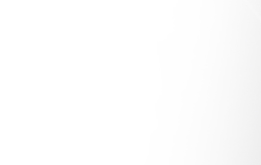 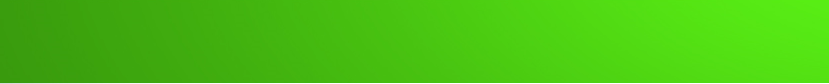 أخطاء شائعة في تحليل المشكلات واتخاذ القرارات
عدم التمييز بين الأعراض والمشكلة
1
مبدأ اتخاذ أي قرار أفضل من لا شيء
2
نسيان الحصول على موافقة الإدارة العليا
3
عدم الثناء حيث يستوجب الثناء
4
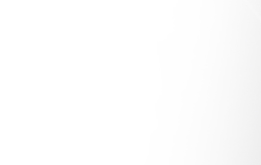 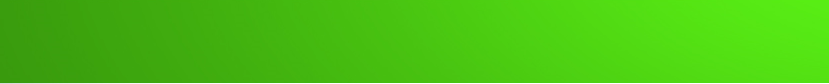 أخطاء شائعة في تحليل المشكلات واتخاذ القرارات
عدم توفر الوقت الكافي
5
صعوبة تقويم البدائل بشكل دقيق
6
تأثير البيئة الثقافية للمنظمة
7
التزام متخذ القرار وارتباطه بظروف سابقة
8
عوامل نجاح القرارات
عوامل نجاح القرارات
تفهم العاملين للقرار
1
معلومات كافية لتنفيذ القرار
2
دراية بالوضع الذي ينشأ إذا لم يتخذ القرار
3
التشجيع المستمر من متخذ القرار لتنفيذه
4
عوامل نجاح القرارات
التدرج في اتخاذ القرارات
5
شرعية القرار لاستناده إلى القوانين والأنظمة
6
الشعور بالمشكلة وأهمية حلها من قبل الرؤساء والمرؤوسين معاً
7
النظر للمشكلة من خارج إطارها
8
بعض أسباب اختيار 
الحل الخاطئ
بعض أسباب اختيار الحل الخاطئ
عدم وجود منهجية معينة للبحث
1
عدم دراسة الخيارات دراسة وافية
2
عدم استخدام أساليب التقييم الملائمة
3
الاعتماد على الآراء الشخصية والذاتية بدون تمحيص
4
وسائل الارتقاء بجودة القرارات
جسدية
ابتعد قليلا عن المشكلة – تجول قليلا على قدميك
1
إذا أمكن أجل البحث إلى الغد
2
استقطع وقتاَ لتكون بمفرك، فالخلوة تساعد على تخفيف الضغط
3
قم بممارسة بعض التمارين الرياضية
4
ذهنية
استخدم اسلوب ابداعي في جمع المعلومات
1
ركز على المشكلة
2
جرب الاسلوب الشرطي ”ماذا لو“ اثناء بحثك عن الحلول
3
ازل قيود التفكير واترك لتفكيرك حرية ربط المواقف
4
تحليلية
خذ بعين الاعتبار ”أفضل الحالات واسوأ الحالات“
1
حلل درجة الغموض لديك
2
ناقش القرار مع أكبر عدد ممكن من الأشخاص
3
قم بالتمارين التي تساعد على شحذ الافكار وتنمية القدرات الذهنية
4
تمارين
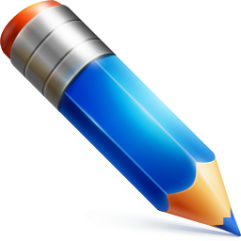 لعبة المنطاد
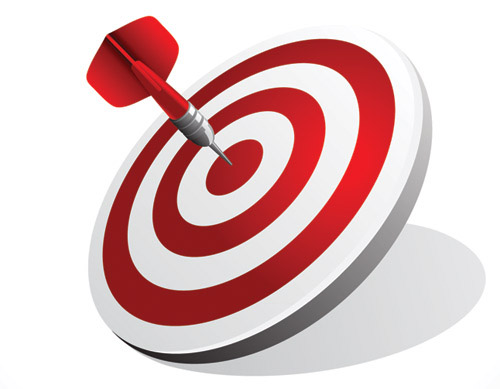 لعبة المنطاد
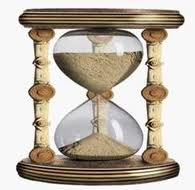 سرعة اتخاذ القرار في حالة الطوارىء
تجديد روح التضحية لدى المجموعات
20دقيقة
نلقاكم فى دورات اخرى